GRK 101
Chapter 9
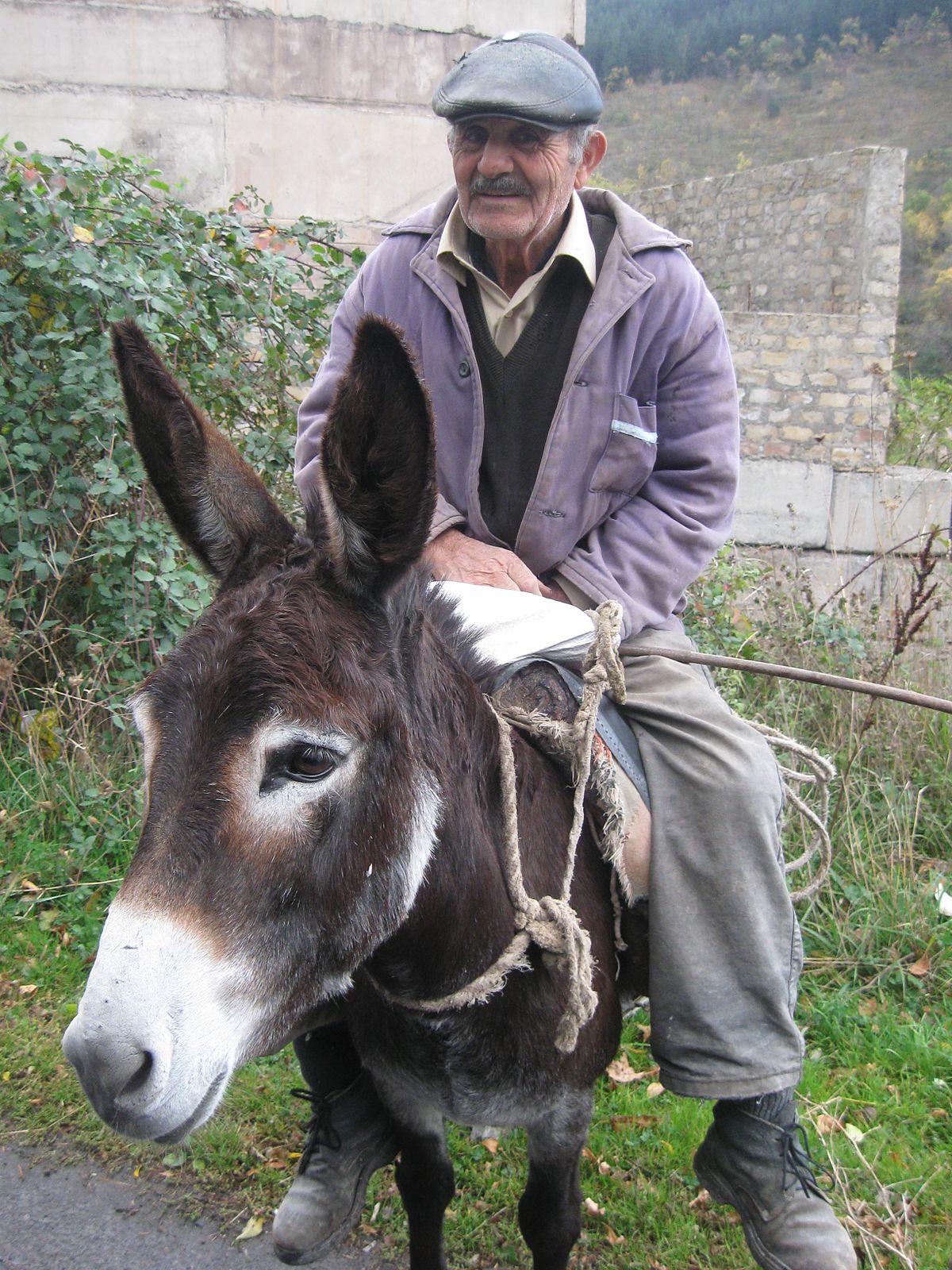 ὁρῶ τὸν πάππον Ἀθήναζε πορευόμενον
λαλῶμεν ἑλληνιστί!
ὁράω
ἡ Ἀθηνᾶ, τῆς Ἀθηνᾶς
τὴν Ἀθηνᾶν
ἡ Νίκη, τῆς Νίκης
τὴν Νίκην
φέρω
φέρων, φέροντος
φέρουσα, φερούσης
φέρον, φέροντος
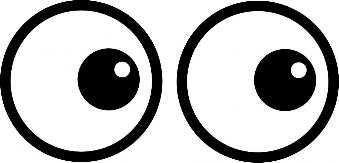 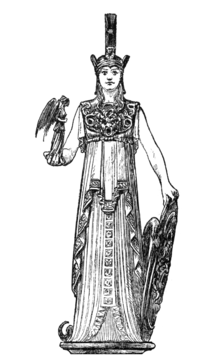 λαλῶμεν ἑλληνιστί!
ὁρῶ τὴν  Ἀθηνᾶν...
... τὴν Νίκην φέρουσαν
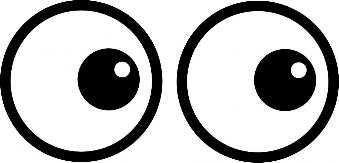 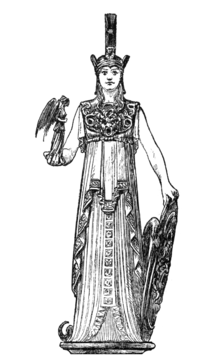 λαλῶμεν ἑλληνιστί!
ὁρῶ τὸν ἡμίονον
τὸν πάππον φέροντα
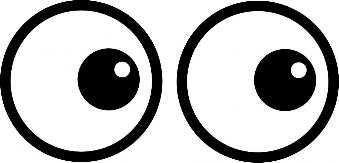 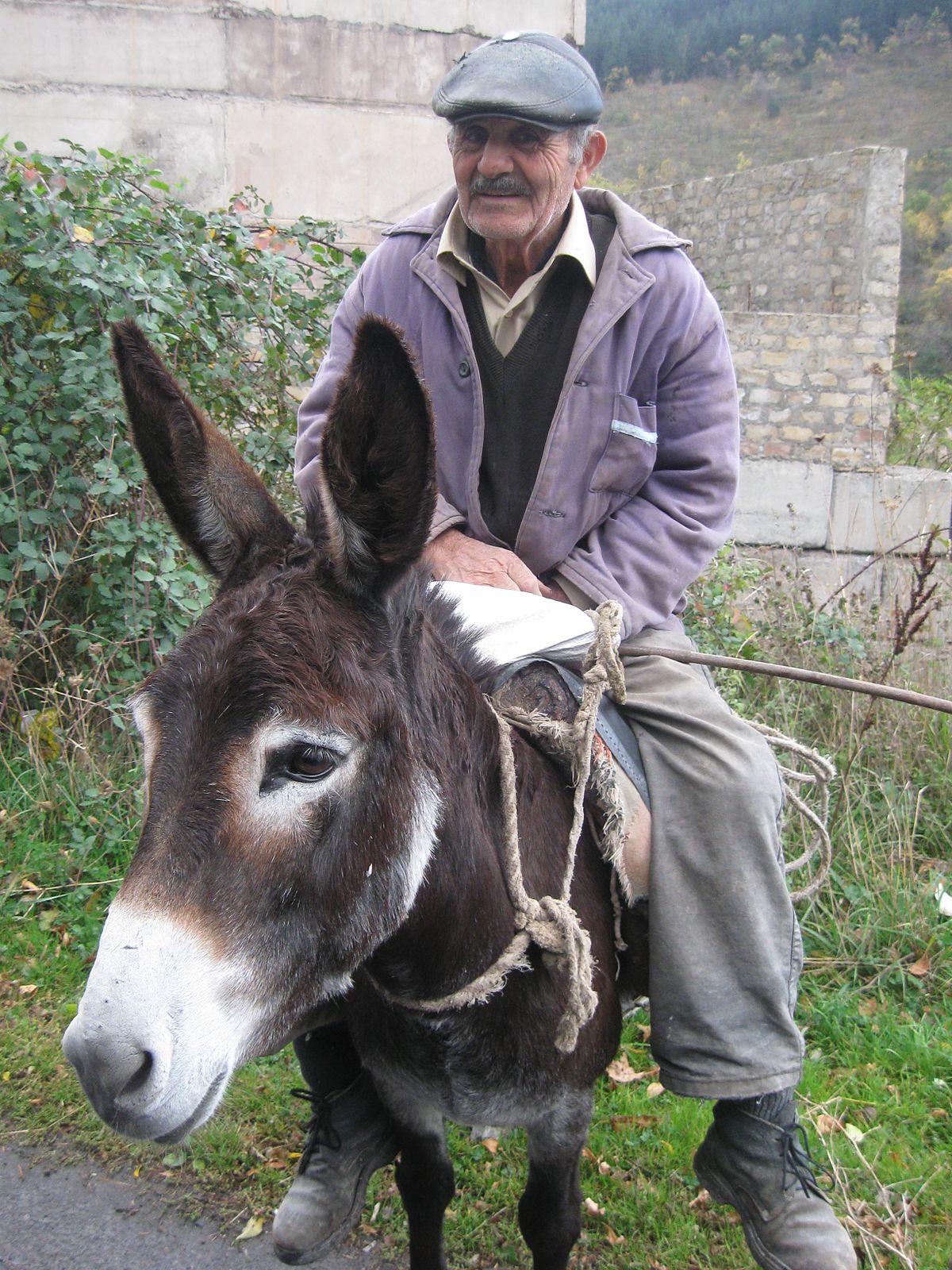 Forming Active Participles
Forming Active Participles (cont’d)
Oral Drill: Present Active PTC “Being”
Dicaeopolis, being a farmer, loves his farm
ὁ Δικαιόπολις, “being” αὐτουργός, φιλεῖ τὸν κλῆρον
“being” — what case-number-gender?
nom-sing-masc
ὁ Δικαιόπολις, ὢν αὐτουργός, φιλεῖ τὸν κλῆρον
ἡ Μυρρίνη, “being” αὐτουργός, φιλεῖ τὸν κλῆρον
ἡ Μυρρίνη, οὐσα αὐτουργός, φιλεῖ τὸν κλῆρον
Oral Drill cont’d
ὅρα! ἡ Μυρρίνη τὸ ἄροτρον φέρει
ἆρα ὁρᾷς [Myrrhine, Dicaeopolis, the (little) child (τὸ παιδίον, neuter sing.) carrying the plow]
τὴν Μυρρίνην τὸ ἄροτρον φέρουσαν;
τὸν Δικαιόπολιν τὸ ἄροτρον φέρνοντα;
τὸ παιδίον τὸ ἄροτρον φέρον;
ἡ Μυρρίνη, φέρουσα τὸ ἄροτρον, ὁρᾷ τὸν λύκον
ὁ Δικαιόπολις, _____ τὸ ἄροτρον, ὁρᾷ τὸν λύκον
τὸ παιδίον, _____ τὸ ἄροτρον, ὁρᾷ τὸν λύκον
εἶναι δὲ γλυκὺν ὧδε φίλοις, ἐχθροῖσι δὲ πικρόν
λαλῶμεν ἑλληνιστί· τὸ ἄστυ
λαλῶμεν ἑλληνιστί· τὸ ἄστυ
λαλῶμεν ἑλληνιστί· τὸ ἄστυ
ΔΙΔ ἆρα ὁ Δικαιόπολις πρὸς τὸ ἄστυ βούλεται ἐλθεῖν;
ΜΑΘ ναί/οὐχί, ὦ διδάσκαλε· (οὐ) βούλομαι ______
ΔΙΔ ὦ μαθητρί/μαθητά· ποῦ ἐστιν ὁ Δικαιπολις;
ΜΑΘ ὦ διδάσκαλε· ἔστιν ἐν _____
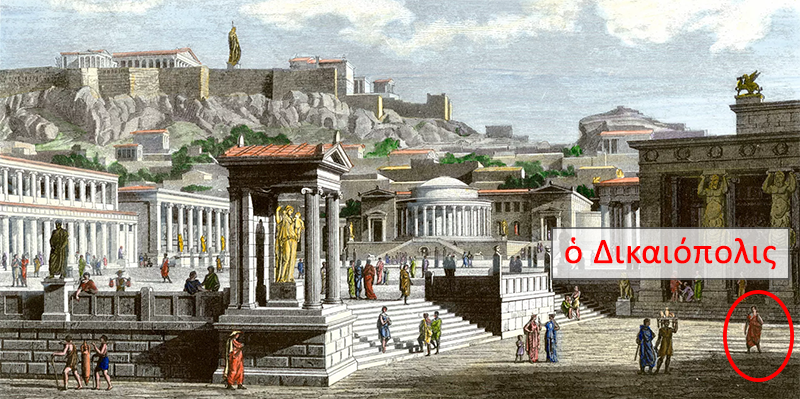 λαλῶμεν ἑλληνιστί· γενικὴ πτῶσις
ΔΙΔ ὦ μαθητρί/μαθητά· τῶν βοῶν, πόσοι (how many) ἐρυθροί (red) εἰσιν;
ΜΑΘ ὦ διδάσκαλε· τῶν βοῶν,
ἐρυθρός ἐστιν εἷς.
ἐρυθροί εἰσι δύο.
ἐρυθροί εἰσι τρεῖς.
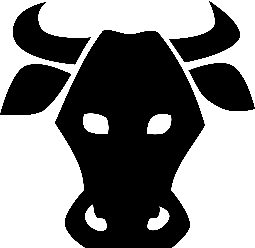 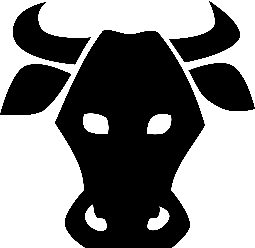 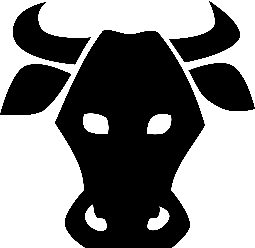 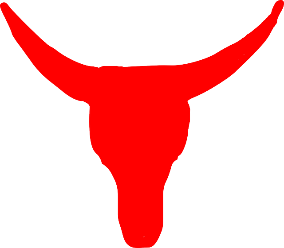 λαλῶμεν ἑλληνιστί· γενικὴ πτῶσις
ΔΙΔ ὦ μαθητρί/μαθητά· τῶν νεῶν, πόσαι (how many) ἐρυθραί (red) εἰσιν;
ΜΑΘ ὦ διδάσκαλε· τῶν νεῶν,
ἐρυθρά ἐστιν μία.
ἐρυθραί εἰσι δύο.
ἐρυθραί εἰσι τρεῖς.
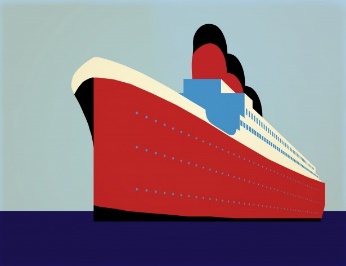 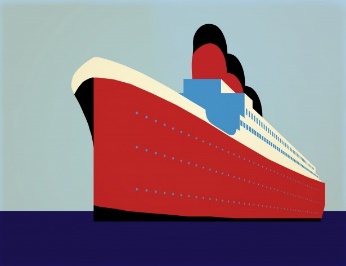 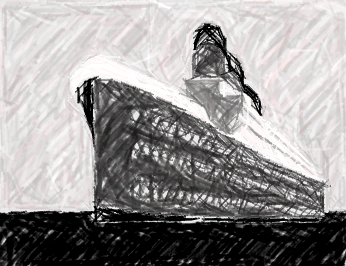 χρόνος καὶ πτῶσις (time and case)
ΔΙΔ
ὁ Δικαιόπολις, πόσον χρόνον (“for how much time”) Ἀθήναζε πορεύεται;
ΜΑΘ
τρεῖς ἡμέρας (acc) πορεύεται
τρισὶν ἡμέραις (dat) πορεύεται
τριῶν ἡμερῶν (gen) πορεύεται
ΔΙΔ
πότε (“when”) ἀφικνεῖται;
ΜΑΘ (“within three days”)
τρεῖς ἡμέρας πορεύεται
τρισὶν ἡμέραις πορεύεται
τριῶν ἡμερῶν πορεύεται
ΔΙΔ
πότε ἀφικνεῖται;
ΜΑΘ (“on the third day”)
τρίτην ἡμέραν ἀφικνεῖται;
τρίτηι ἡμέραι ἀφικνεῖται;
τρίτης ἡμέρας ἀφικνεῖται;